Презентация 
Для детей 
средней группы
«микробы»
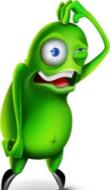 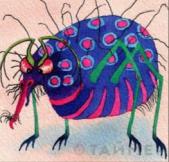 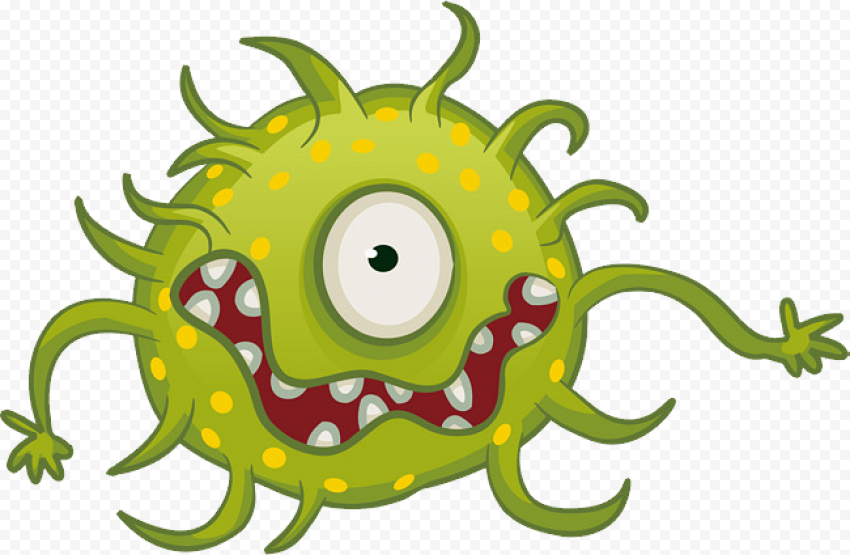 Презентацию подготовила: воспитатель средней группы №6  МОУ «Детский сад № 297 Центрального района Волгограда» Жумаева Т.А.
Цель: сформировать представления о здоровье и здоровом образе жизни;
Задачи: способствовать ознакомлению с элементарными навыками  гигиены; 
подвести детей к выводу о необходимости содержать тело в чистоте;
Обеспечить развиватие воображения, внимание, память; 
Расширять словарный запас.
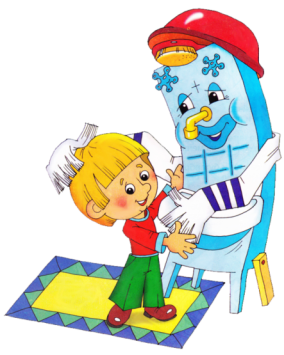 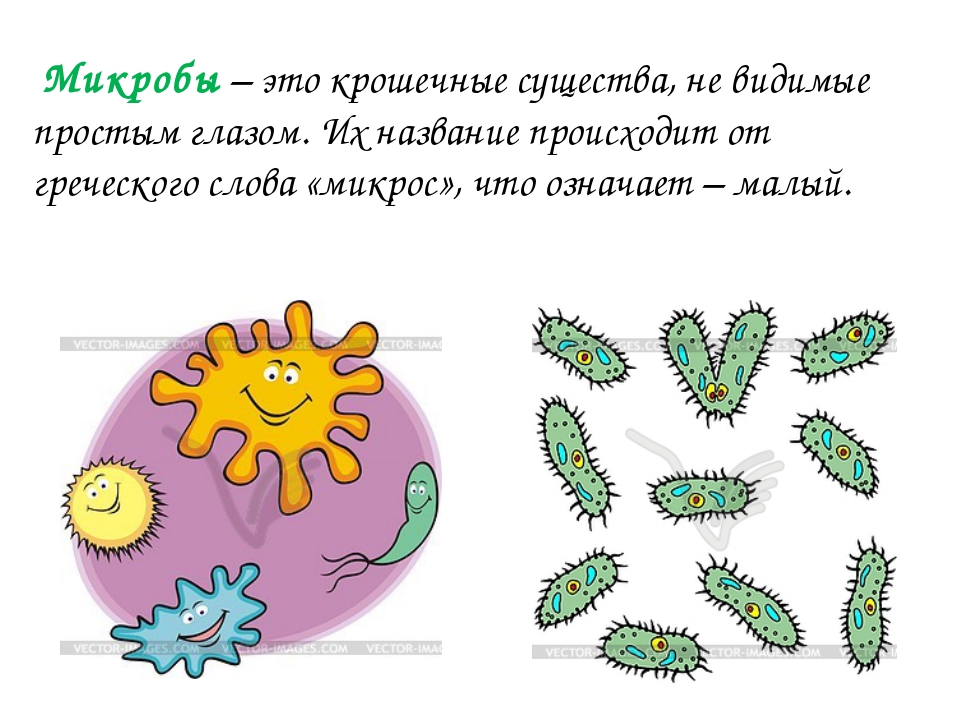 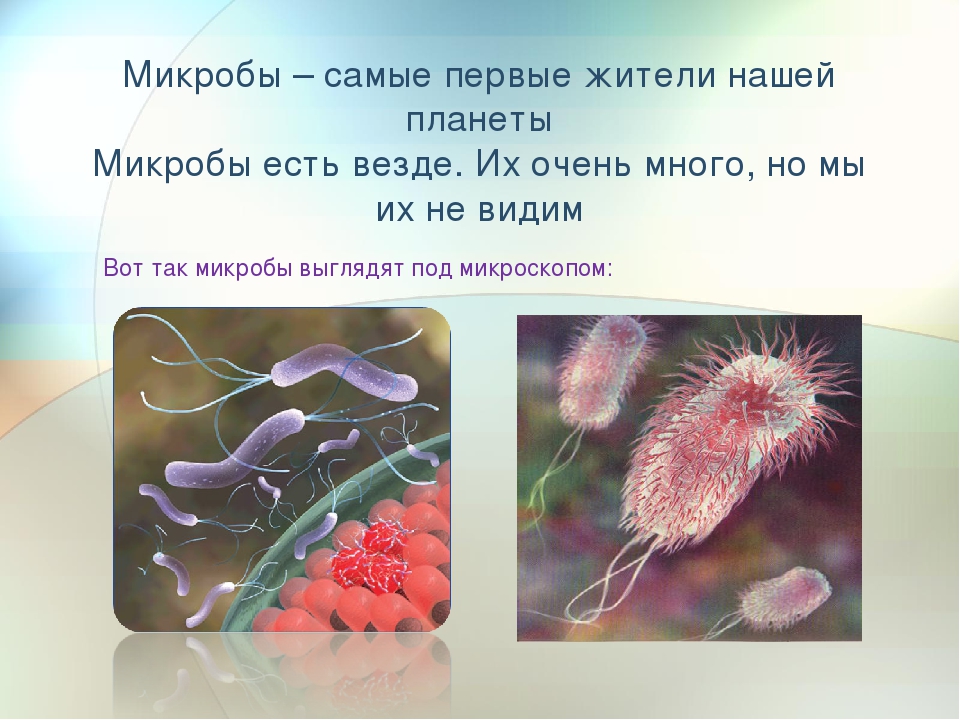 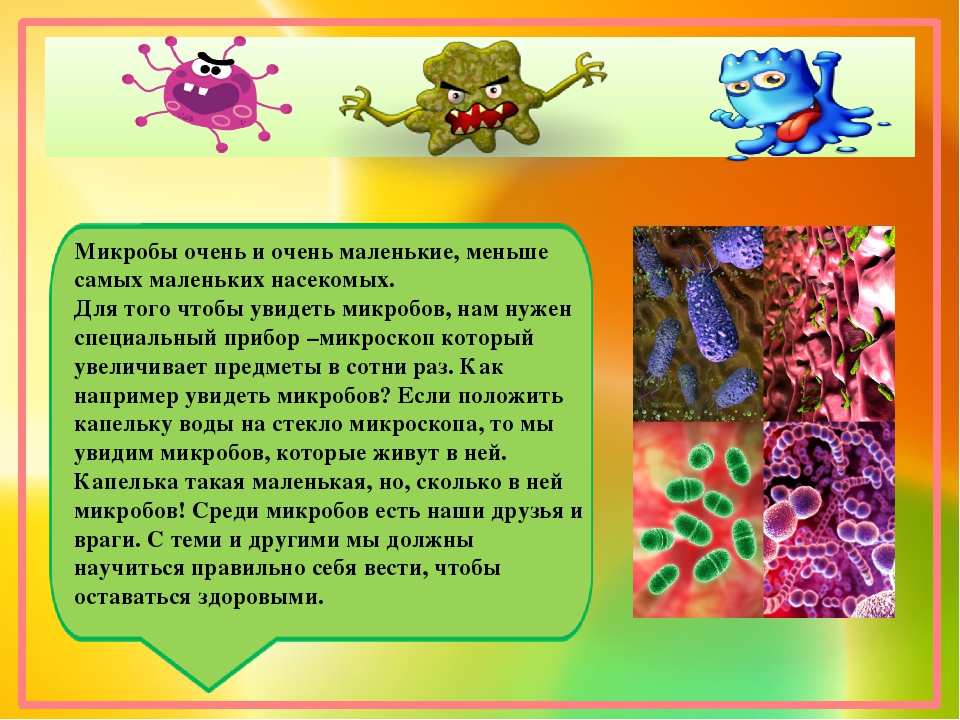 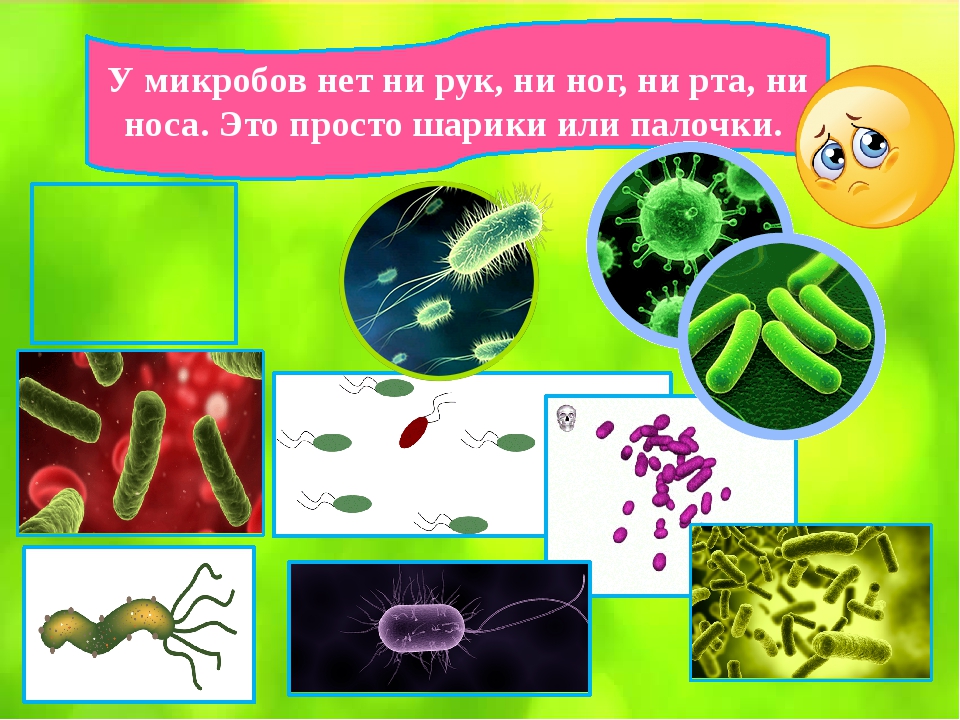 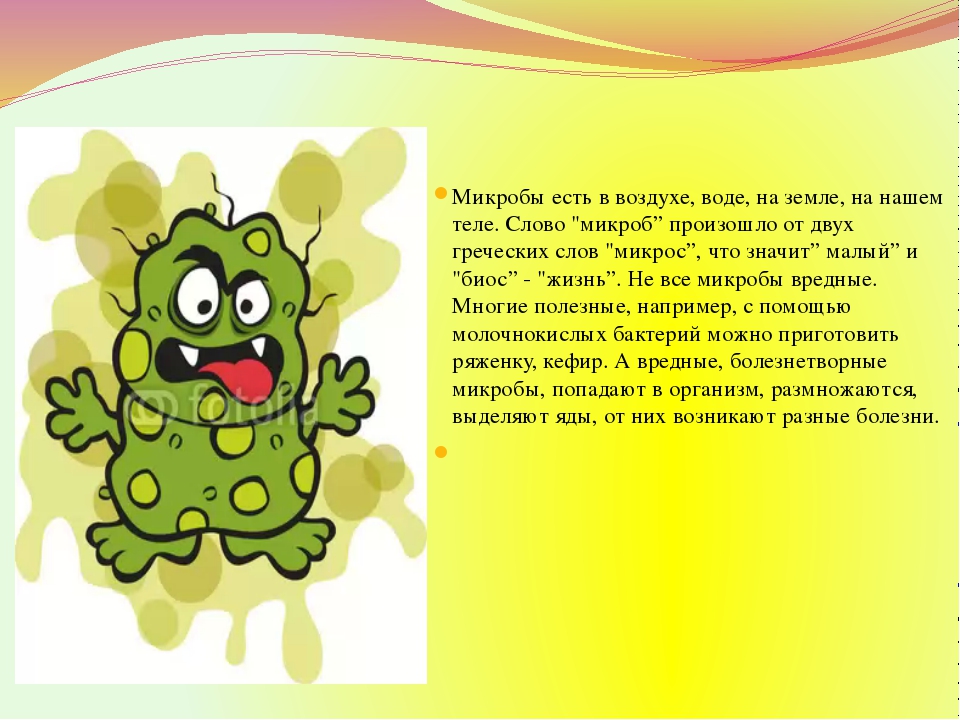 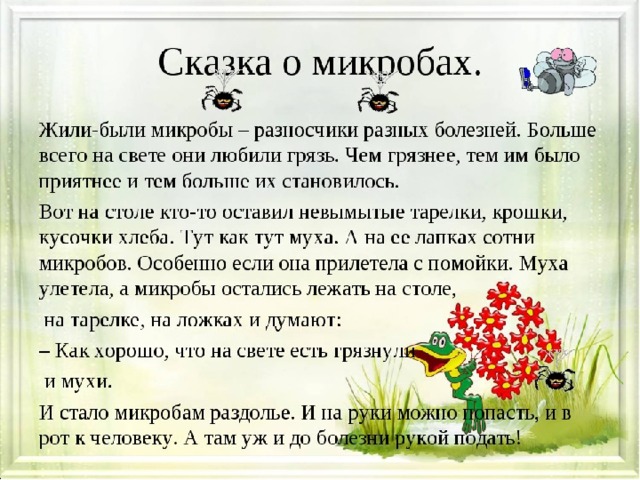 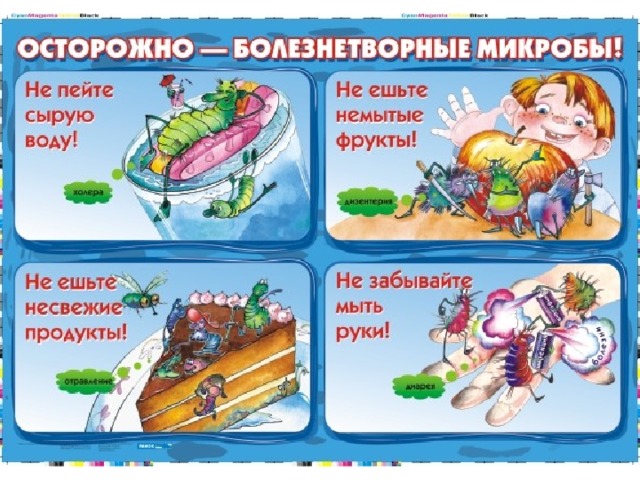 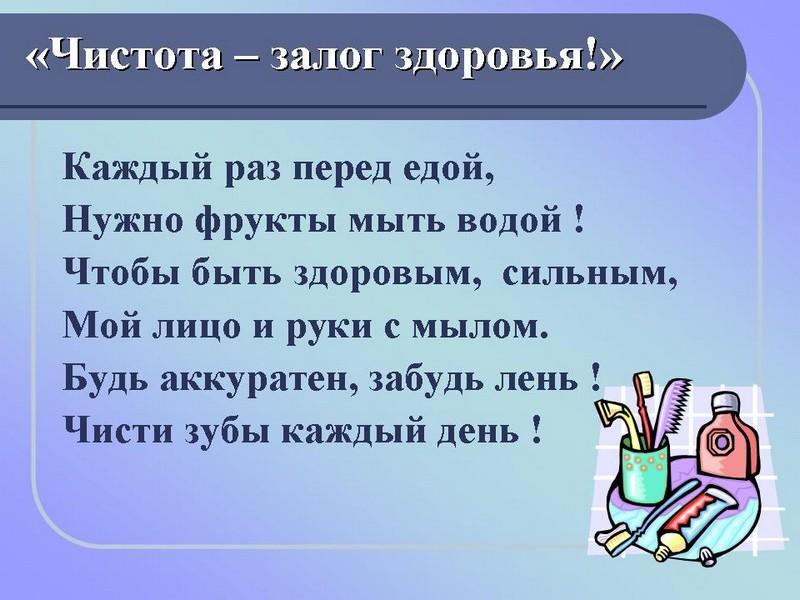 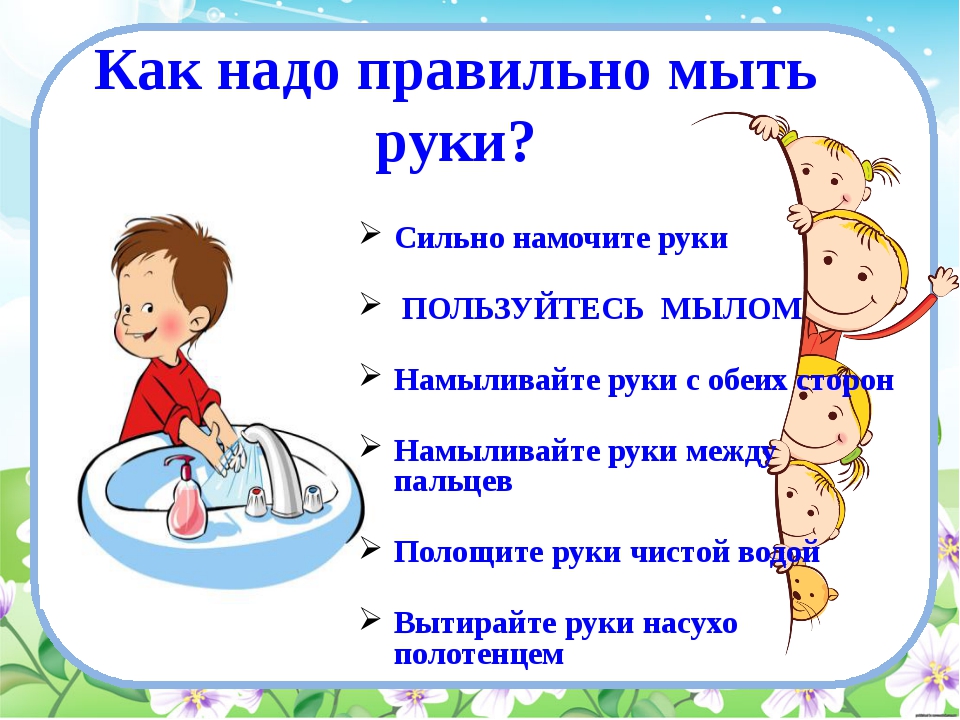 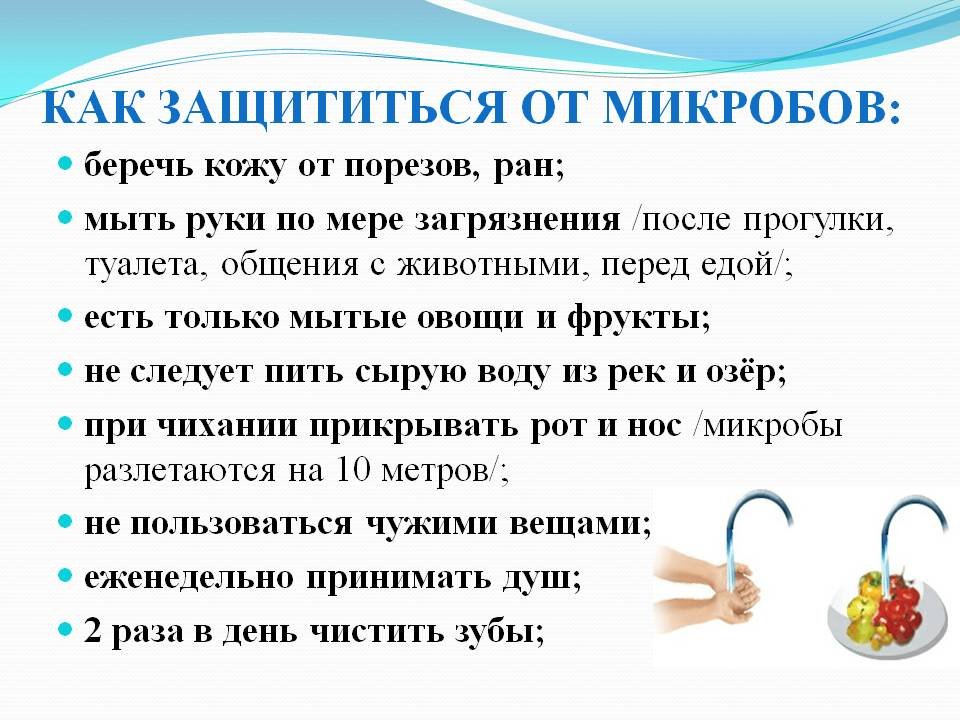 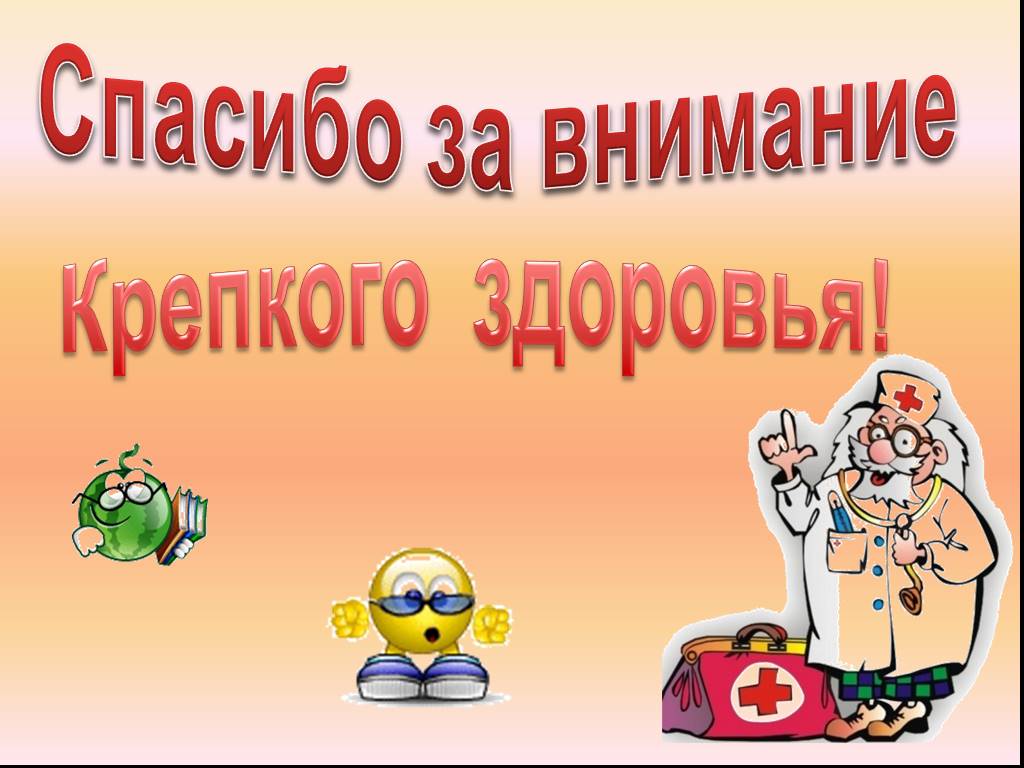